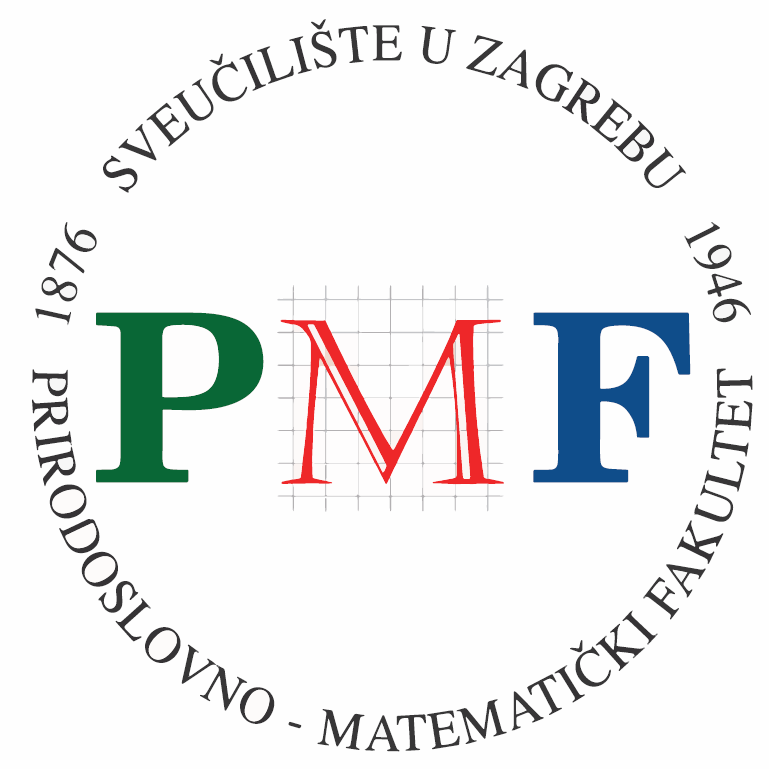 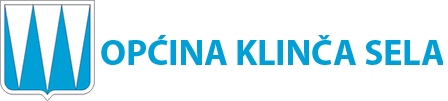 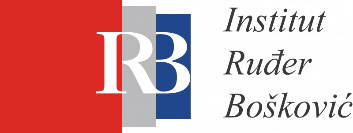 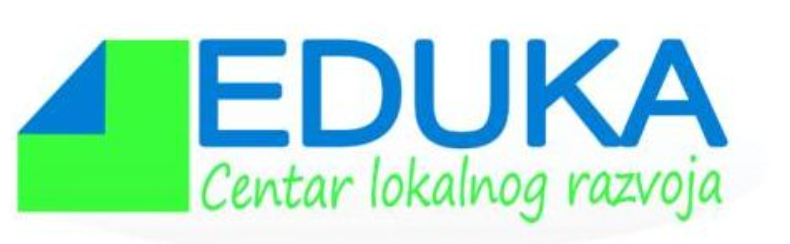 Sinekološka STEM EDUKAcija u Klinči
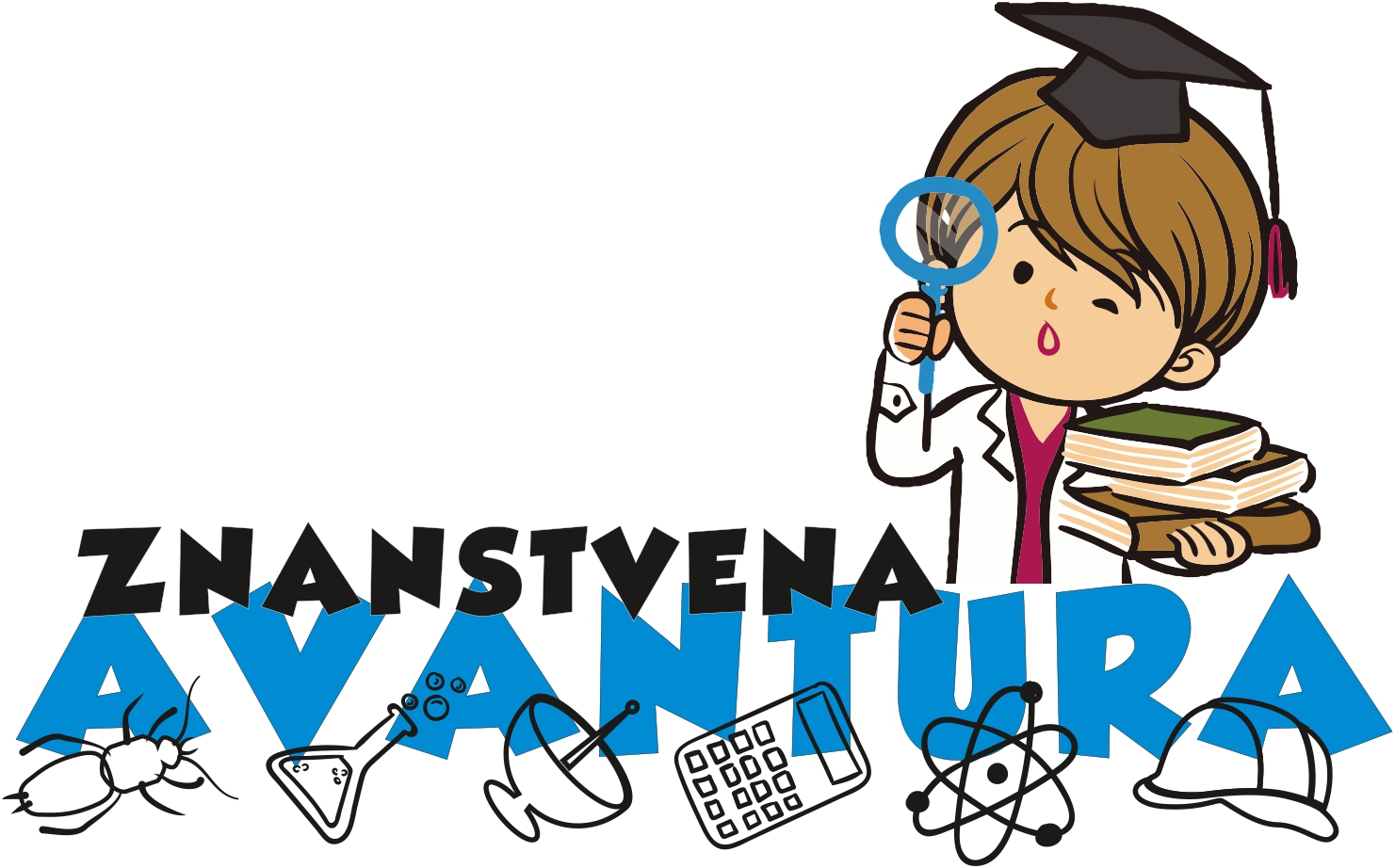 GLOBE - hidrosfera
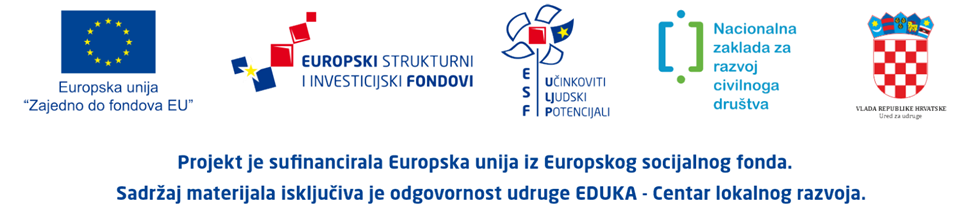 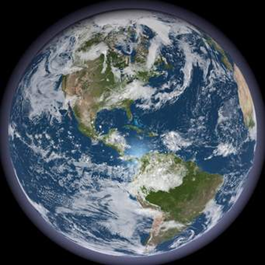 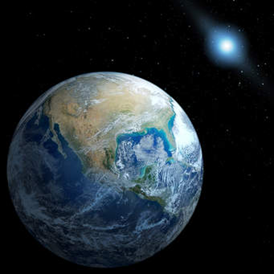 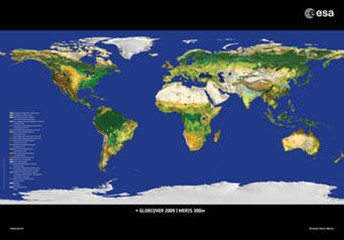